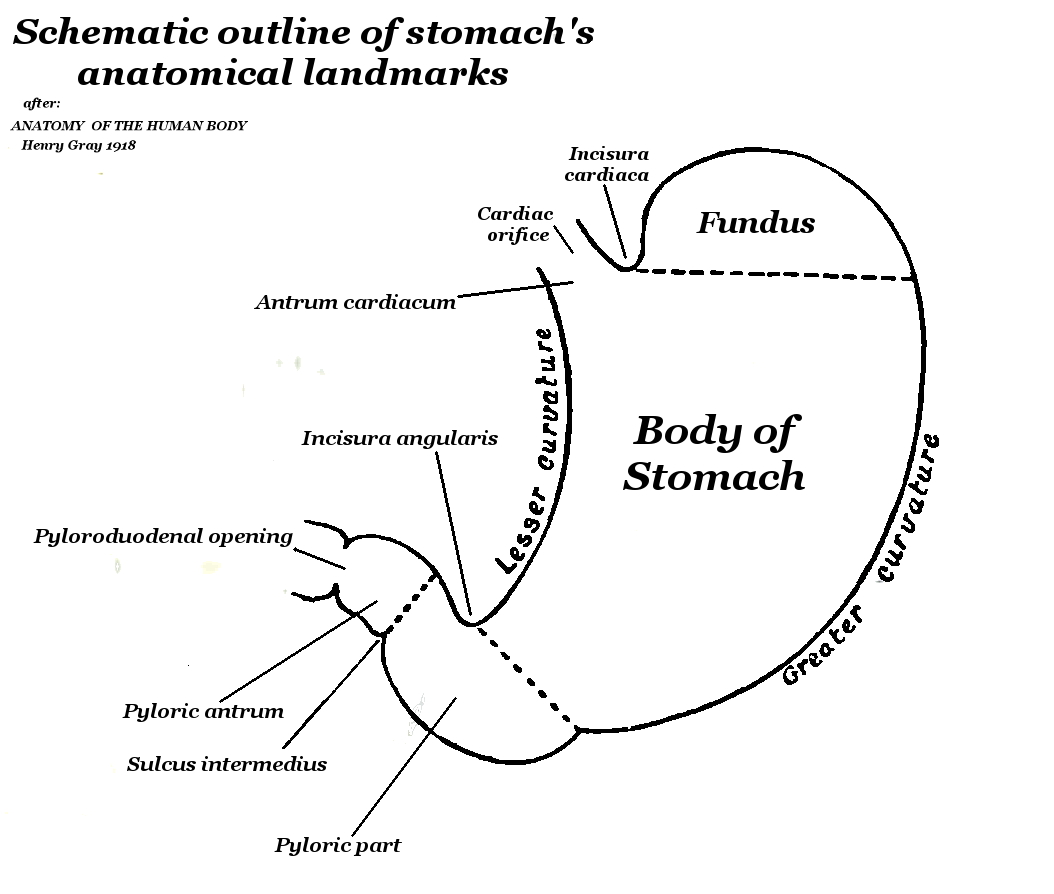 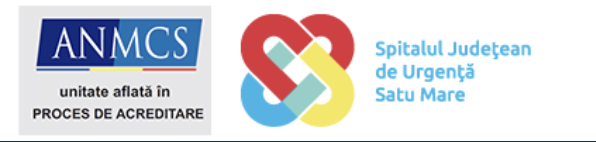 Cancerul local avansat gastric – tratamentul actual
Dr. Ioan-Adrian Buda, medic specialist oncologie SJU Satu Mare
Parteneriat pentru un viitor mai bun                                                                                                                                                                                                                     www.interreg-rohu.eu
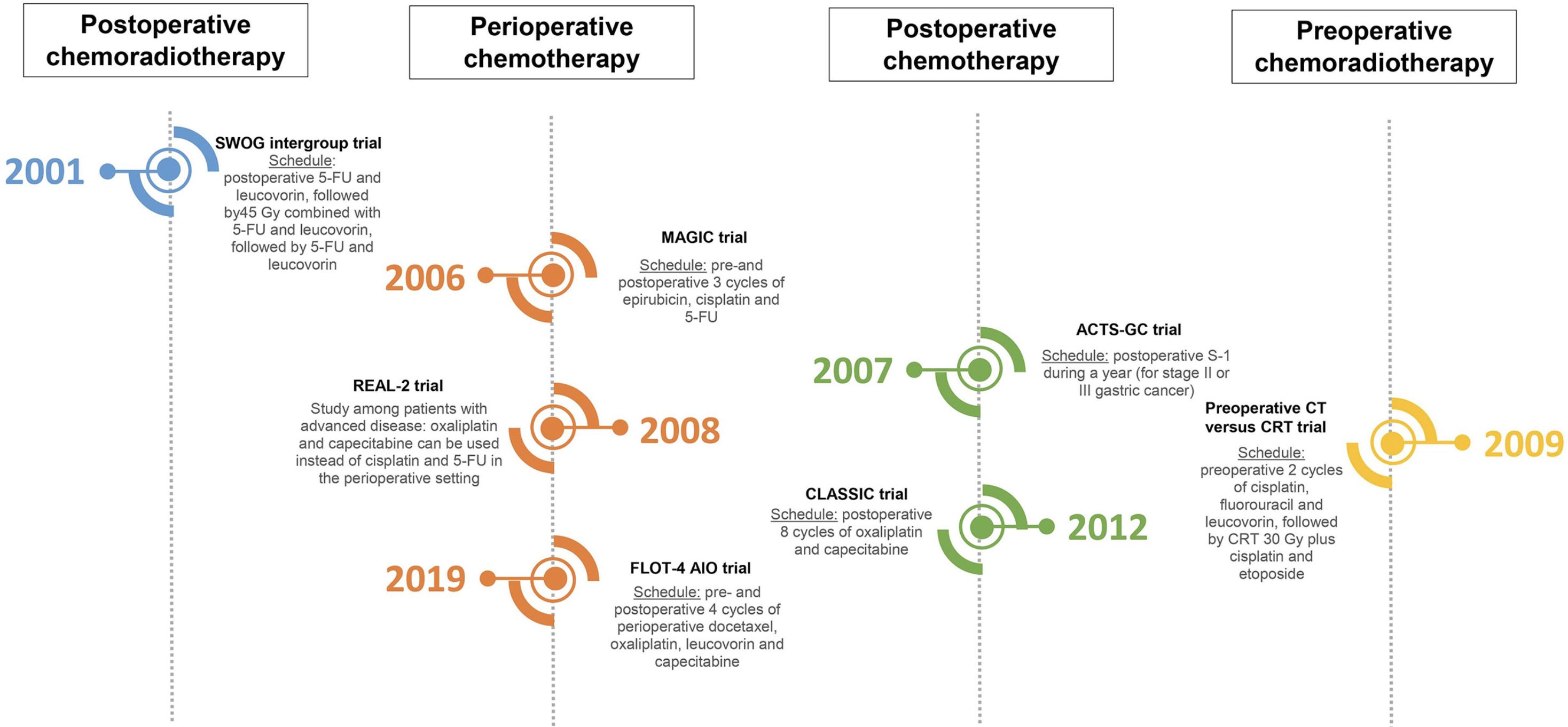 Parteneriat pentru un viitor mai bun                                                                                                                                                                                                                  www.interreg-rohu.eu
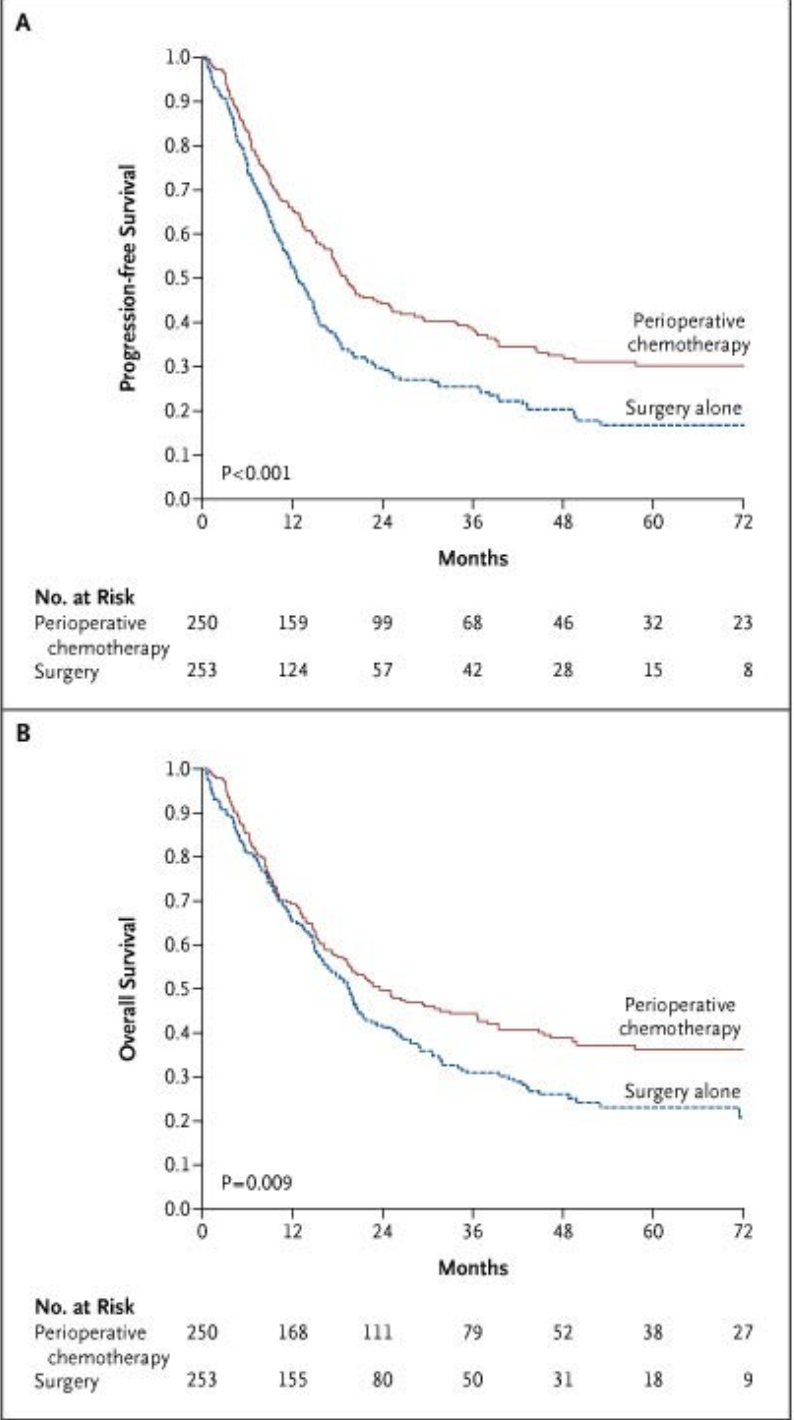 Parteneriat pentru un viitor mai bun                                                                                                                                                                                                                  www.interreg-rohu.eu
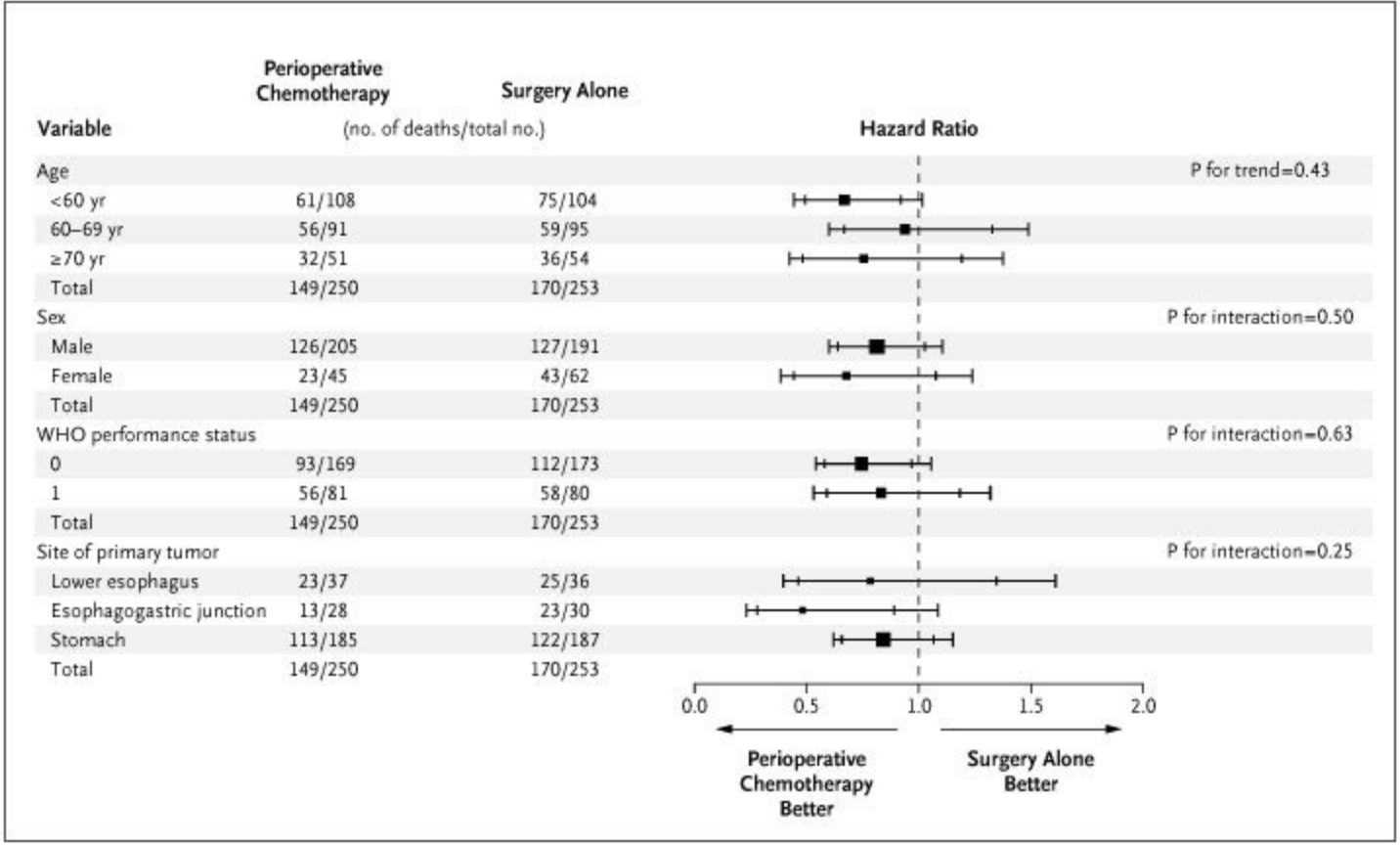 Parteneriat pentru un viitor mai bun                                                                                                                                                                                                                  www.interreg-rohu.eu
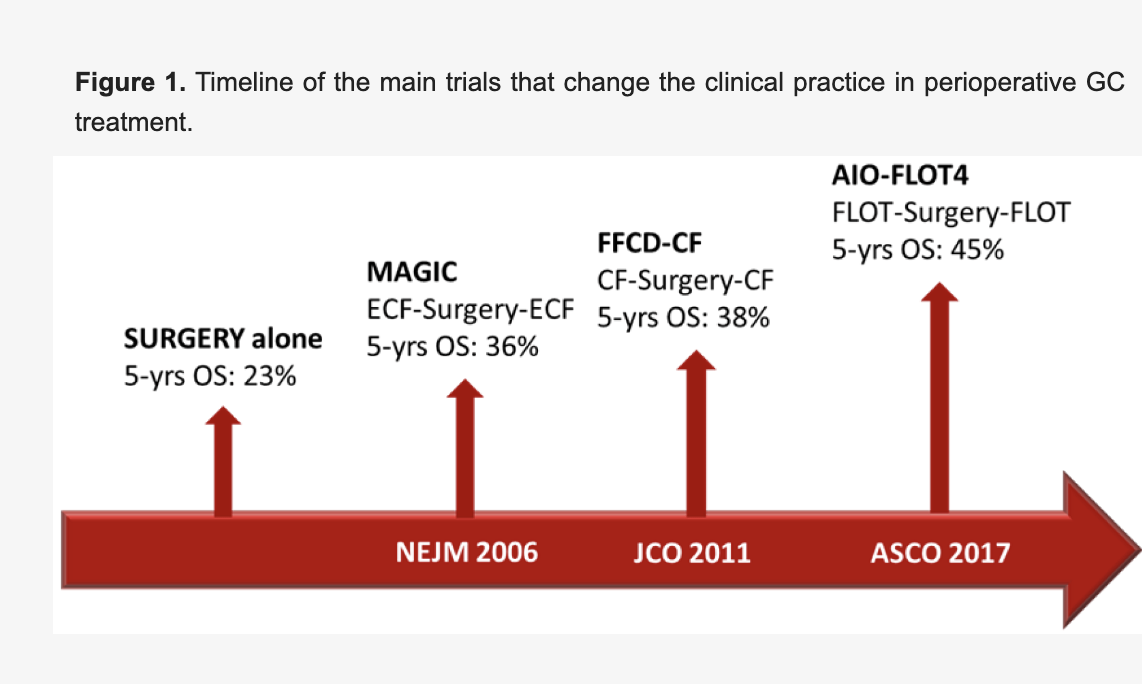 Parteneriat pentru un viitor mai bun                                                                                                                                                                                                                  www.interreg-rohu.eu
Recomandări ESMO 2023
Parteneriat pentru un viitor mai bun                                                                                                                                                                                                                  www.interreg-rohu.eu
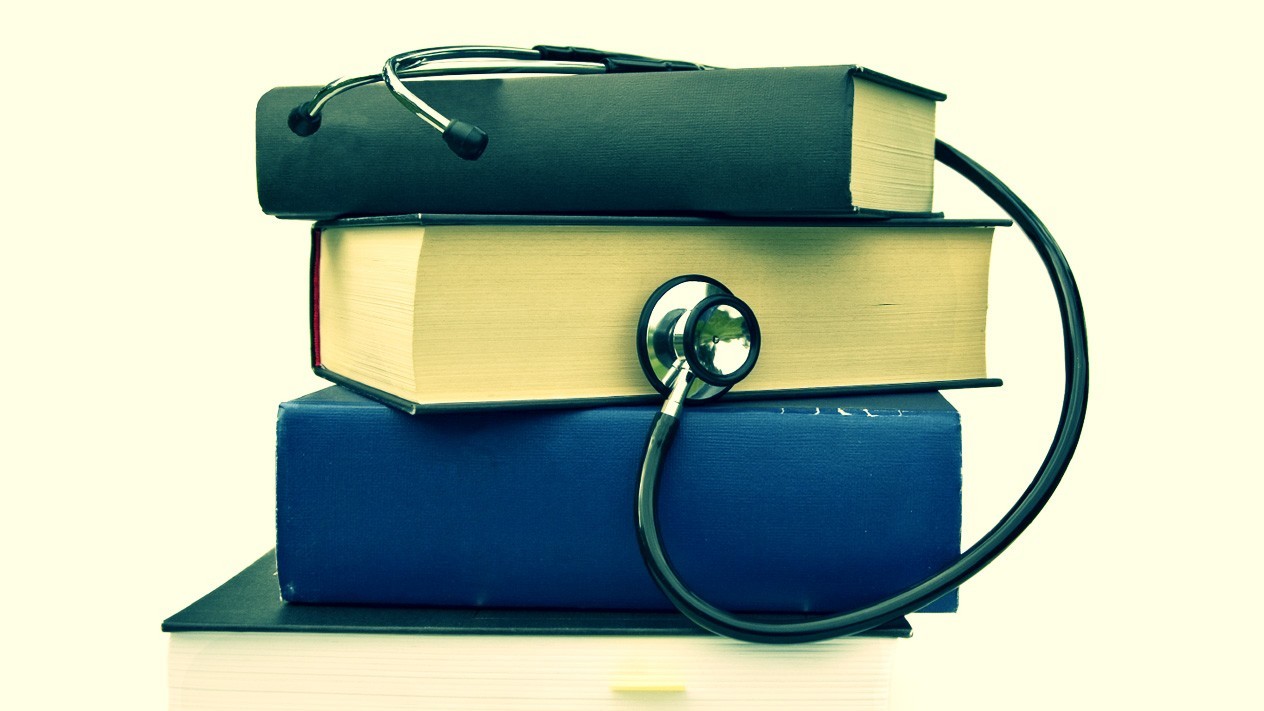 Caz nr. 1
👨🏻‍🦳, 63 ani, mediu urban 
AHC –  nesemnificative
APP – DZ tip II tratat cu ADO (2020), HTAE 
CVM – fumător IPA - 45 , alcool ocazional 
Iulie-Noiembrie 2022 – disfagie treptată pentru mâncăruri solide, curbă ponderală descendenta (27 kg în 4 luni)
Parteneriat pentru un viitor mai bun                                                                                                                                                                                                                  www.interreg-rohu.eu
Parteneriat pentru un viitor mai bun                                                                                                                                                                                                                  www.interreg-rohu.eu
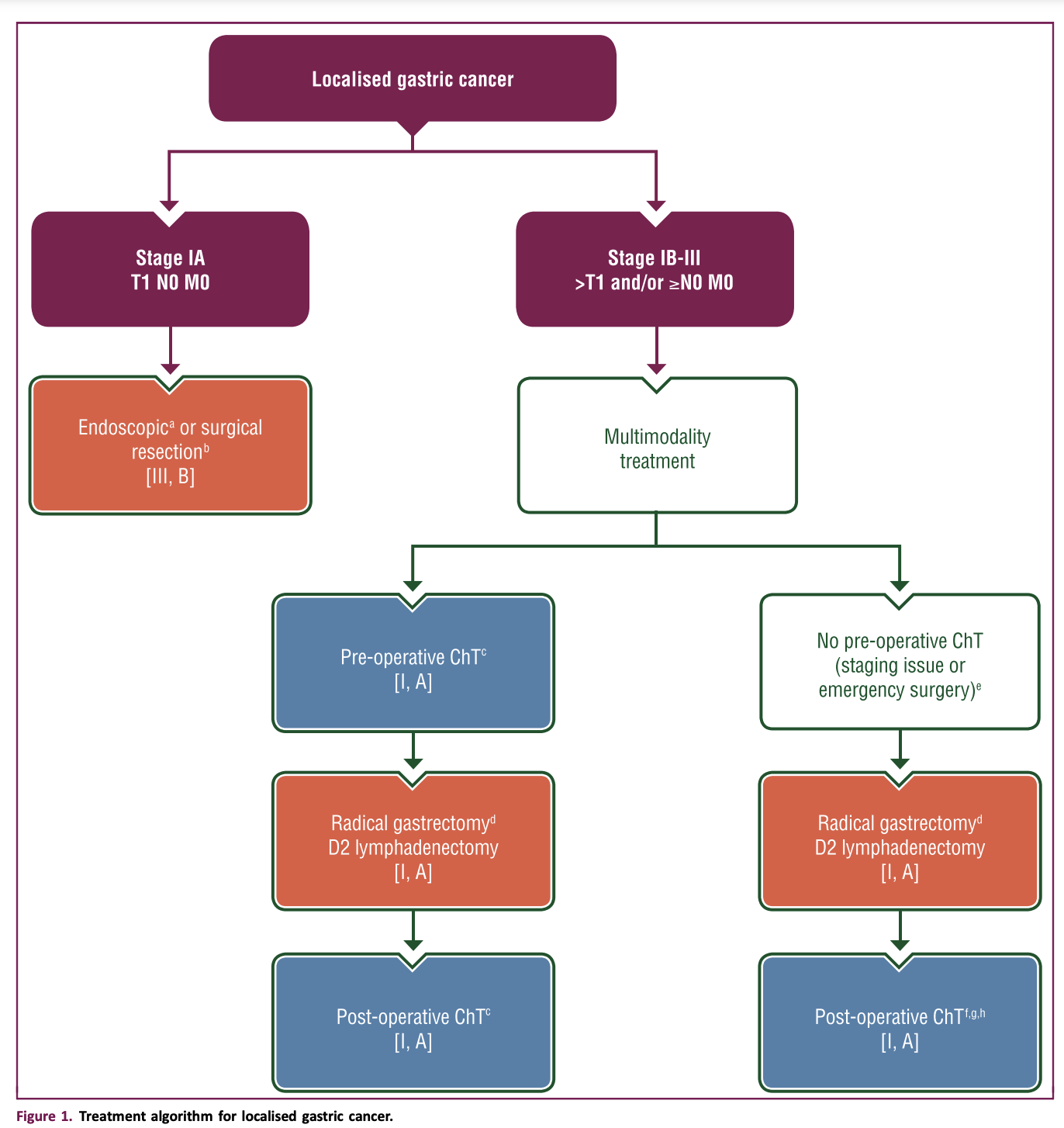 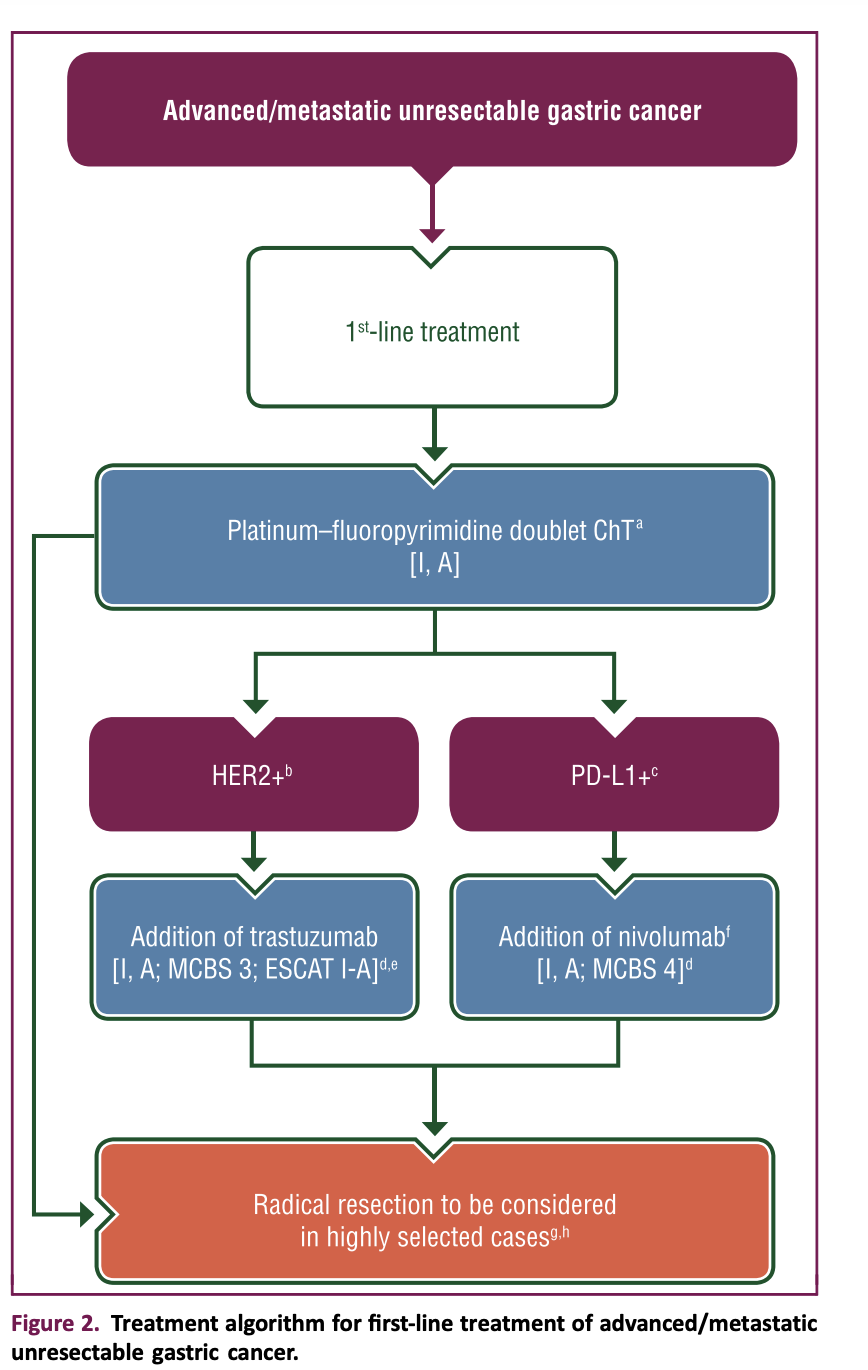 Parteneriat pentru un viitor mai bun                                                                                                                                                                                                                  www.interreg-rohu.eu
Parteneriat pentru un viitor mai bun                                                                                                                                                                                                                  www.interreg-rohu.eu
Parteneriat pentru un viitor mai bun                                                                                                                                                                                                                  www.interreg-rohu.eu
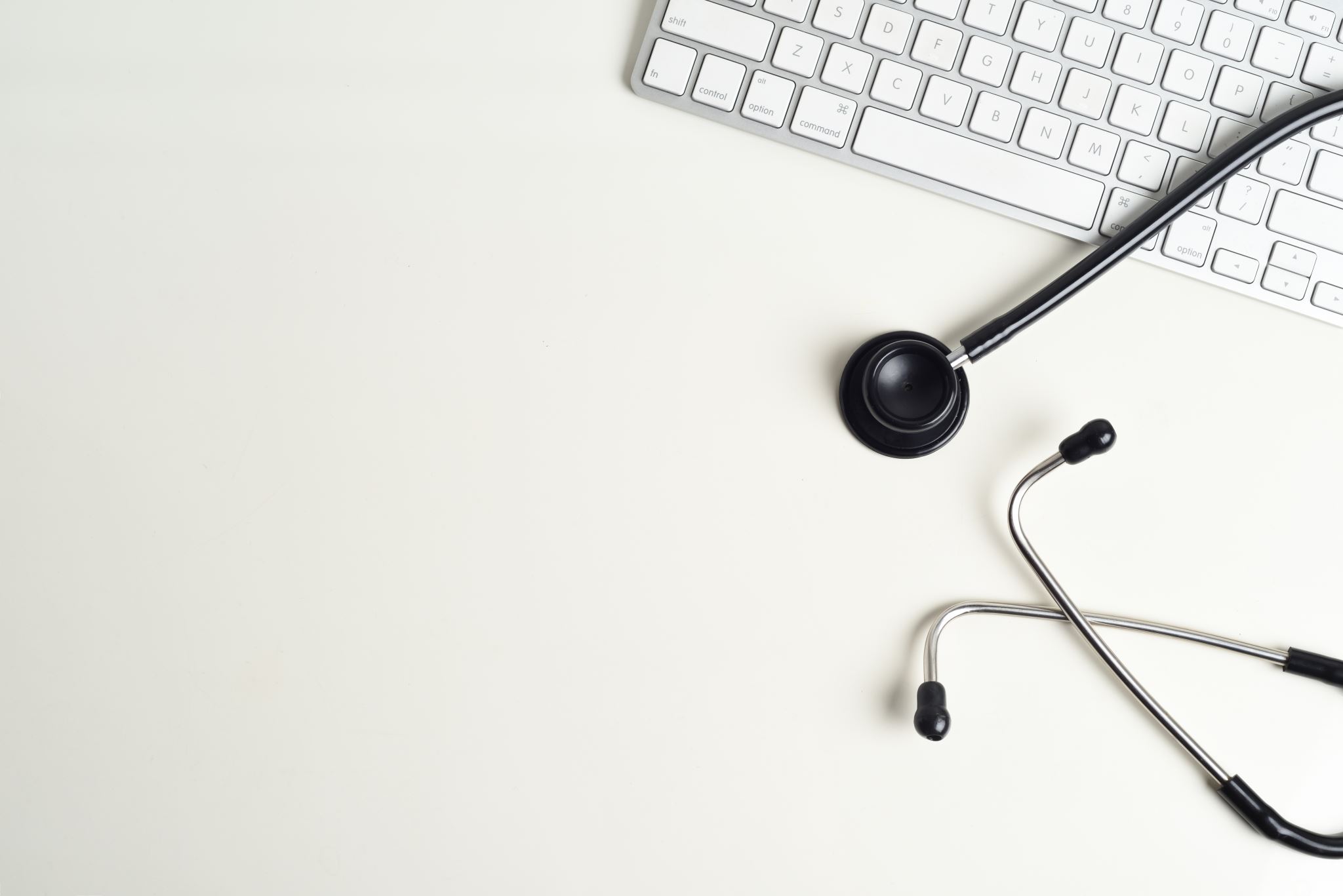 Caz nr. 2
👨🏻‍🦳, 64 ani, mediu rural
AHC – nesemnificative
APP – gonartroză bilaterală, hernie de disc operata (2021)
CVM – fumător IPA 25 ; alcool ocazional 
Noiembrie 2022 – oboseală, amețeli, inapetență
Parteneriat pentru un viitor mai bun                                                                                                                                                                                                                  www.interreg-rohu.eu
Parteneriat pentru un viitor mai bun                                                                                                                                                                                                                  www.interreg-rohu.eu
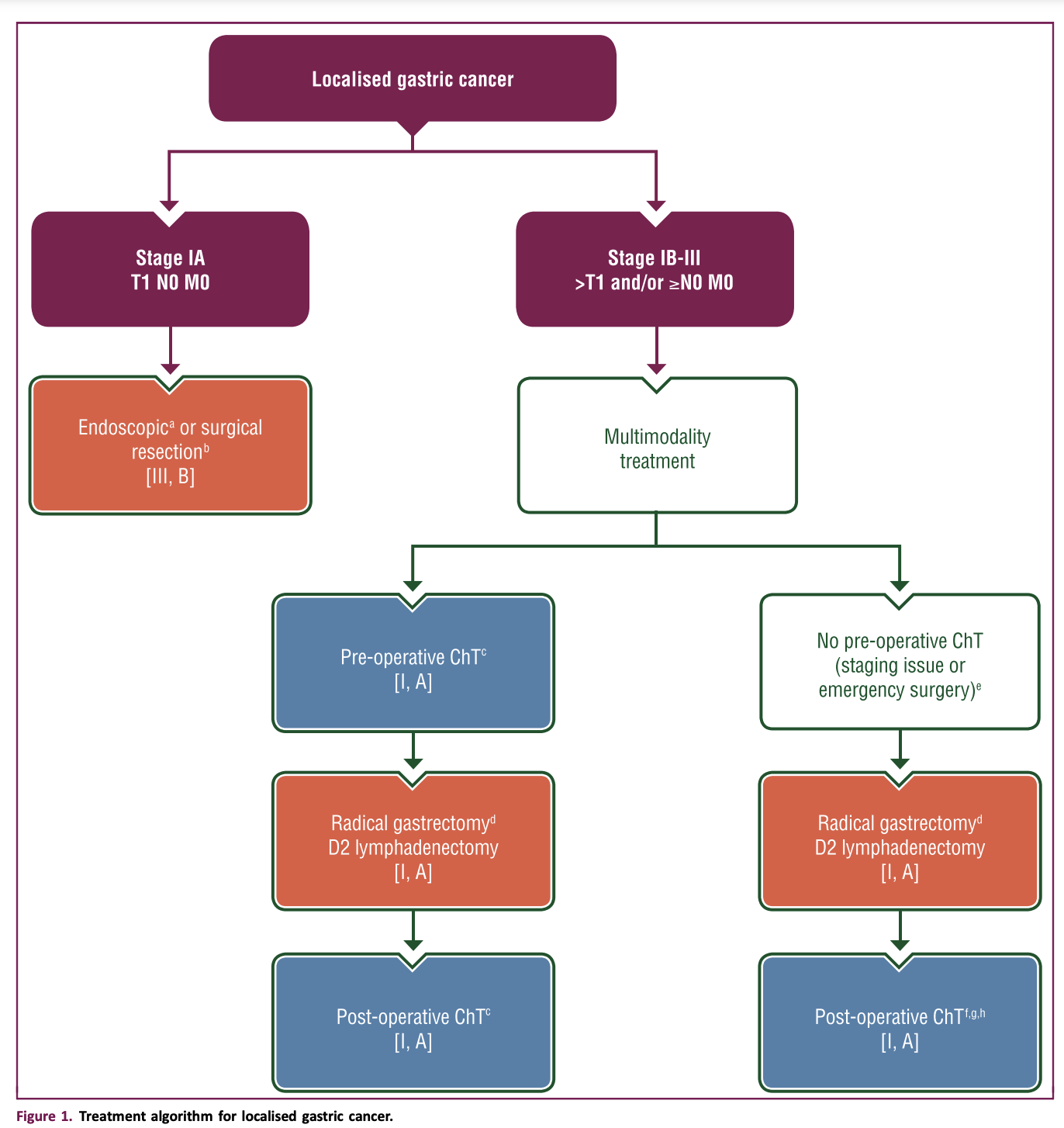 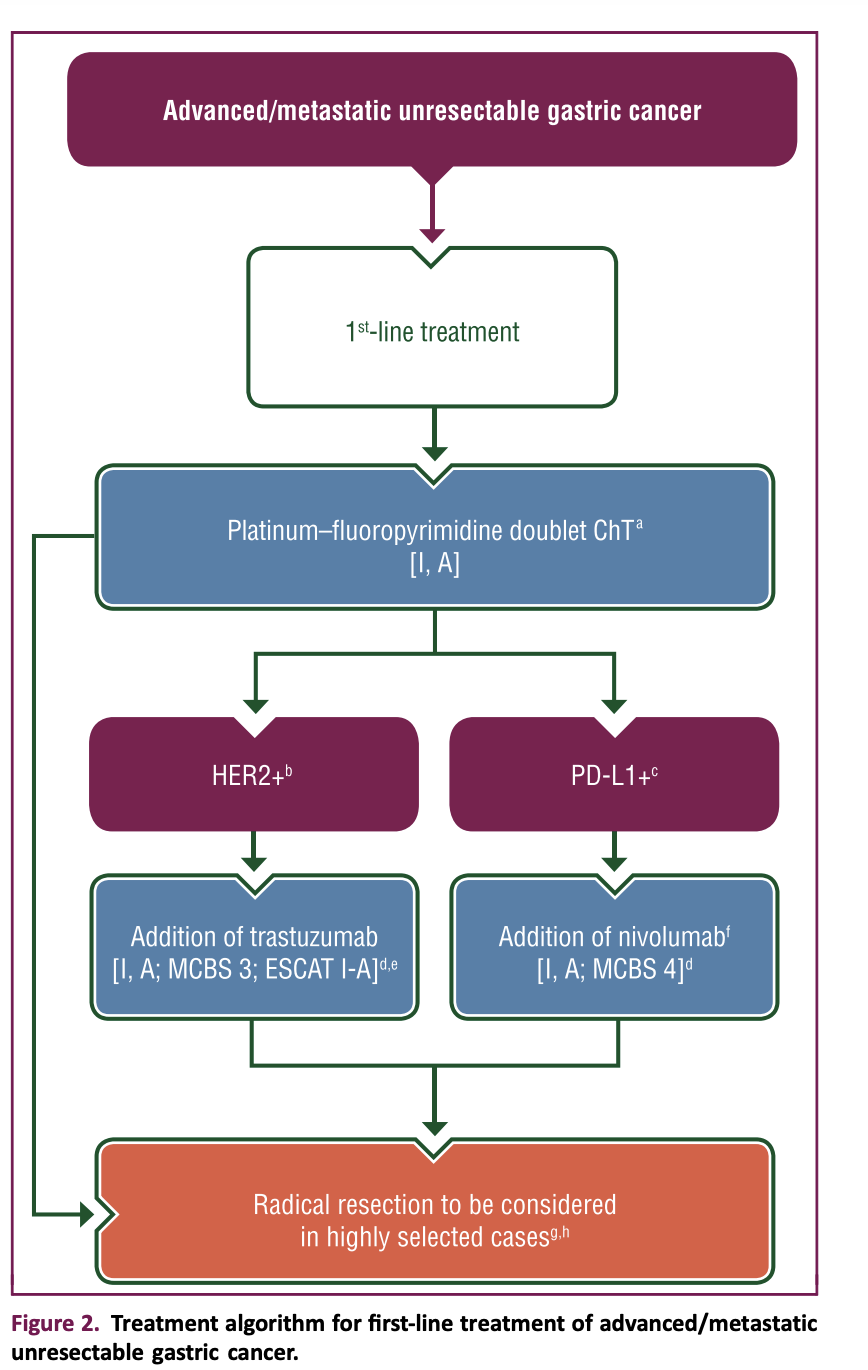 Parteneriat pentru un viitor mai bun                                                                                                                                                                                                                  www.interreg-rohu.eu
Parteneriat pentru un viitor mai bun                                                                                                                                                                                                                  www.interreg-rohu.eu
Vă mulțumesc!
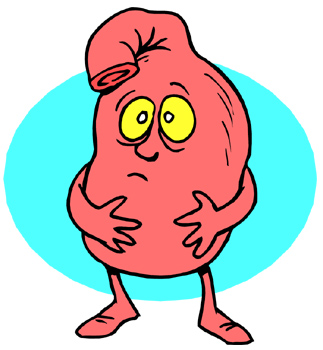 Parteneriat pentru un viitor mai bun                                                                                                                                                                                                                  www.interreg-rohu.eu